Células a Combustível
Laboratório de Fontes Alternativas e Processamento de Energia – LAFAPE

Autor: Ricardo Q. Machado

Email: rquadros@sc.usp.br
Introdução
Custo;
Aplicações;
Baixa emissão de poluentes;
Interface de potência para sistema de energia.
Introdução
Distância entre eletrodos é crítica para tornar as FC compactas – remover  de chumbo e monóxido de carbono;

Contaminação dos catalizadores de platina e redução de performance;

Alta eficiência chegando a 70%;


Dispositivo eletroquímico.
Células de Combustível
Redução da quantidade de platina na catálise – eletrodos de 28 mg/cm2 para 1 mg/cm2 ;

PEM (Proton Exchange Membrane) operam em temperaturas de até 100º em potência de até 100 kW;

SOFC (Solid Oxide Fuel Cell) operam em temperaturas de cerca de 1000º e usada em integração com microturbinas.
Células de Combustível
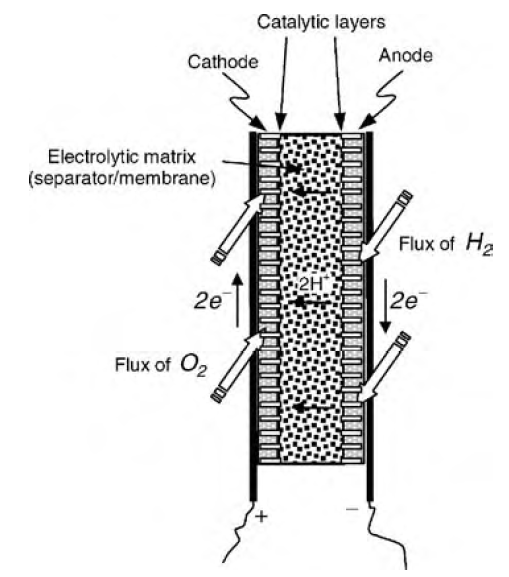 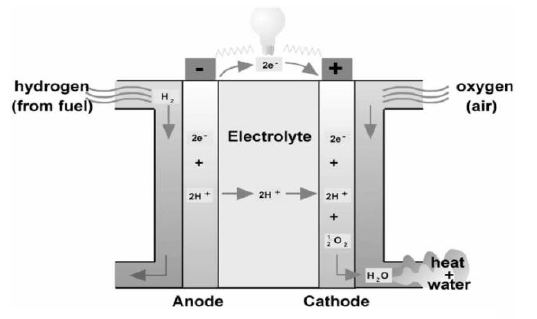 Tipos de células a combustível
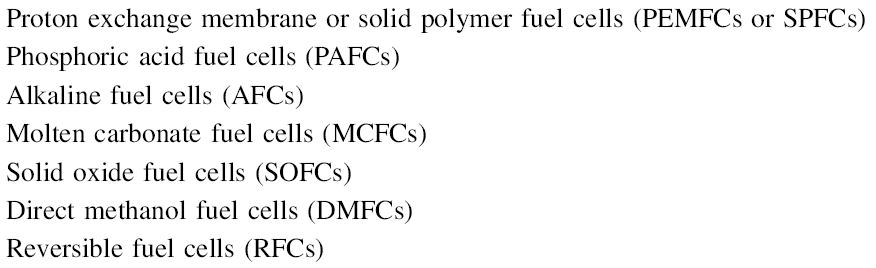 Sistemas comerciais
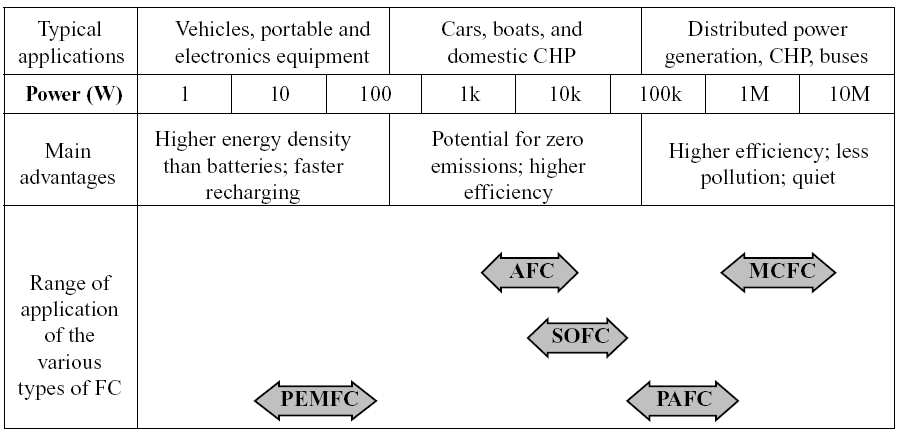 Sistemas comerciais
Uso de reformadores para a extração de hidrogênio;

Reformador converte metano em hidrogênio, enxofre, amônia, dióxido e monóxido de carbono;

Eficiência entre 35 e 48% e baixa pureza;

Combinada com outra fonte de energia .
Sistemas comerciais
Custo????;

Segurança????;

Extração de combustível????;

Avaliação da capacidade de produção?????.
Segurança
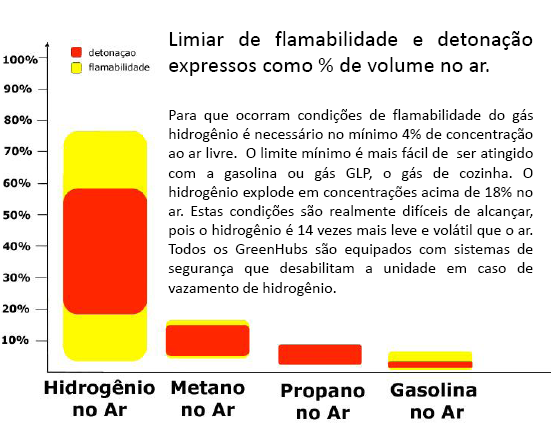 Características de células de combustível do tipo PEM
O tipo de célula está relacionado com o eletrólito;

Em PEM  um polímero sólido (Naflon) é usado para habilitar a conversão da energia química (H2) do hidrogênio e um oxidante (O2)  em energia elétrica;

Temperatura de operação do Naflon 45-100oC  40% de eficiência;

A função da membrana  polimérica é isolação eletrônica e eficiente barreira de gás entre os eletrodos, enquanto permite rápido transporte de prótons e alta densidade de corrente.
Características de células de combustível do tipo PEM
O tipo de célula está relacionado com o eletrólito;

Em PEM  um polímero sólido (Naflon) é usado para habilitar a conversão da energia química (H2) do hidrogênio e um oxidante (O2)  em energia elétrica;

Temperatura de operação do Naflon 45-100oC  40% de eficiência;

A função da membrana  polimérica é isolação eletrônica e eficiente barreira de gás entre os eletrodos, enquanto permite rápido transporte de prótons e alta densidade de corrente.
Descrição da reação química na PEM
Reação no anodo
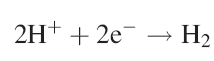 Reação no catodo
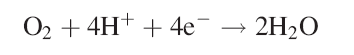 Descrição funcional de uma PEM
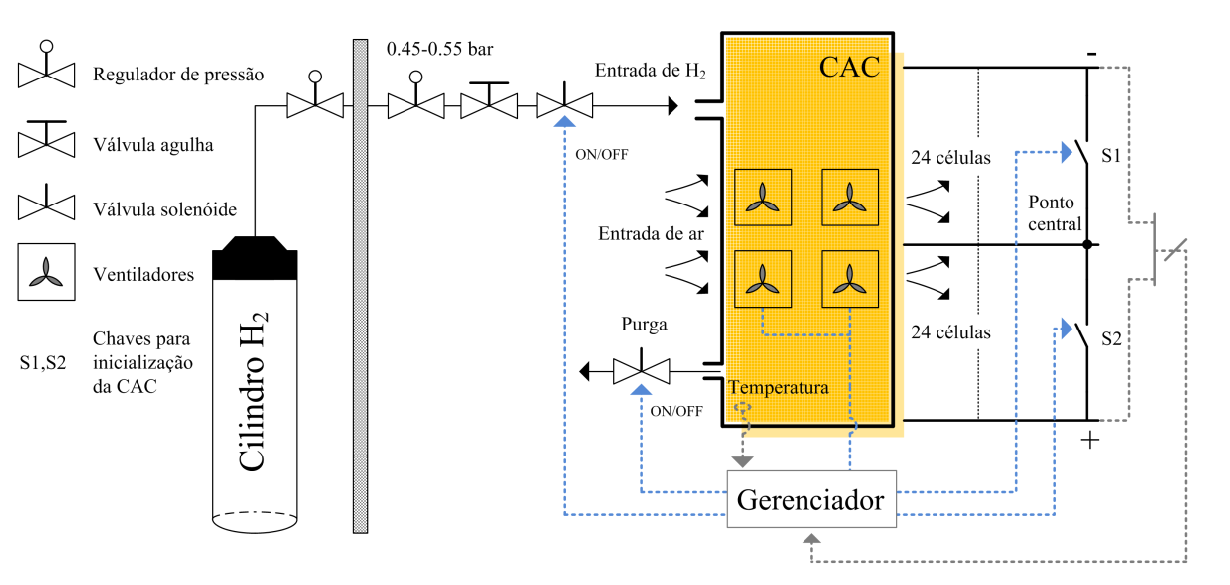 Parâmetros de uma PEM
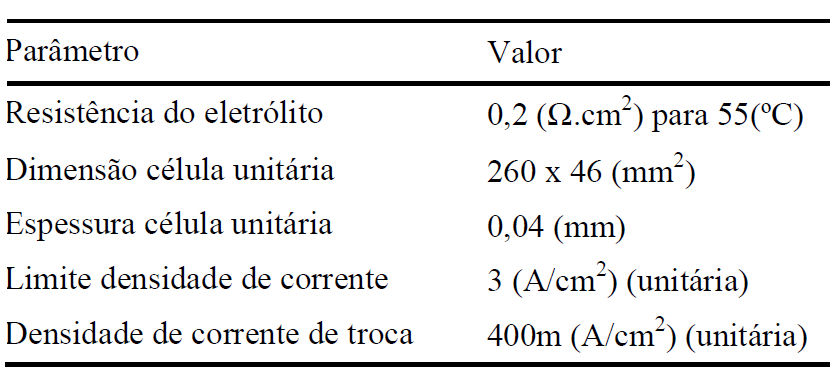 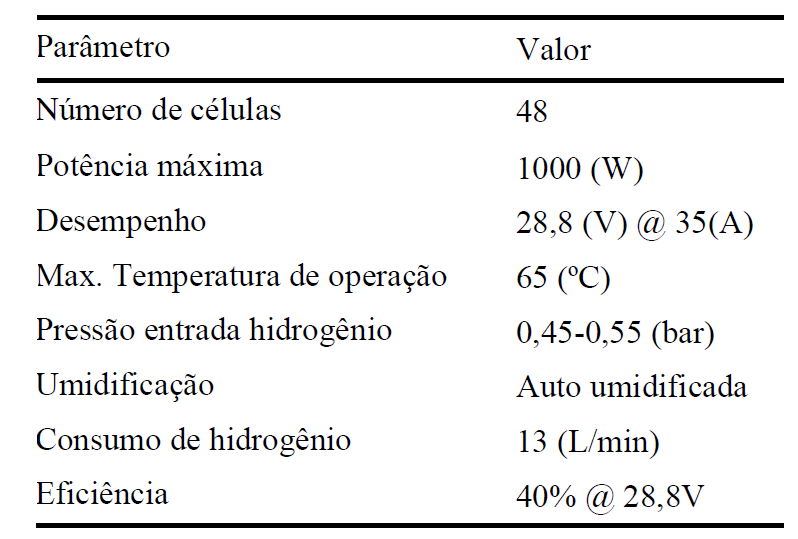 Comportamento estático de uma PEM
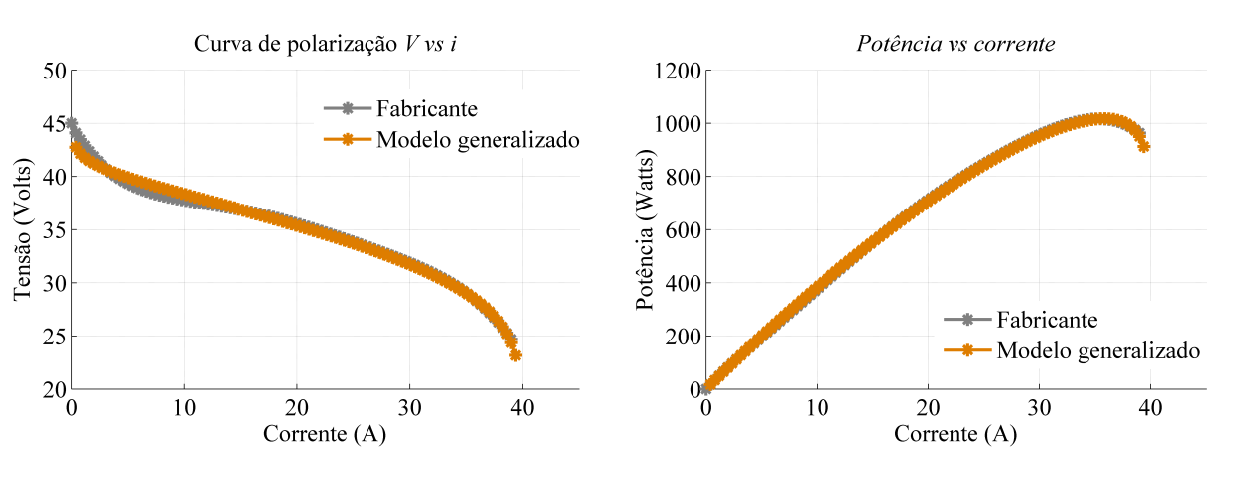 Comportamento estático de uma PEM
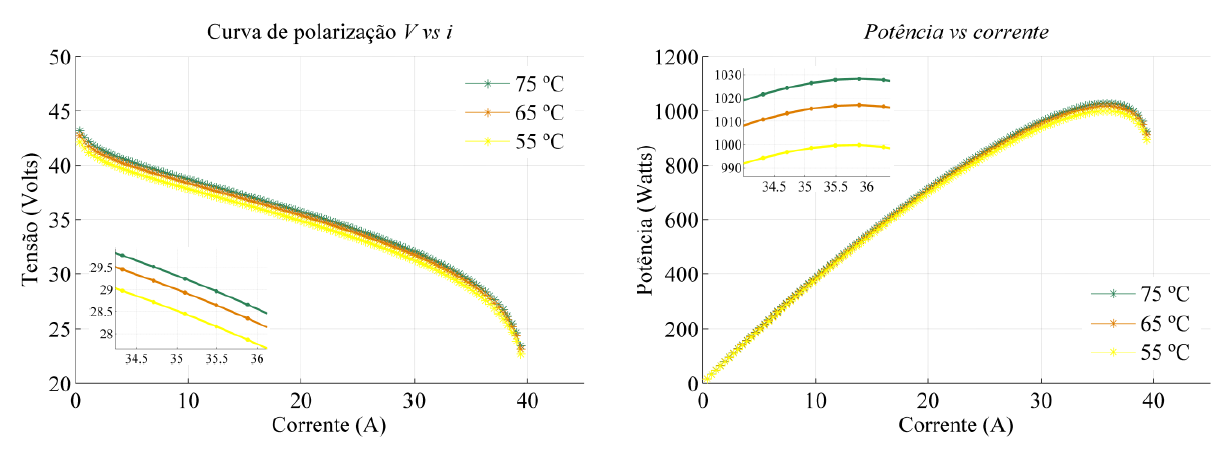 Comportamento estático de uma PEM
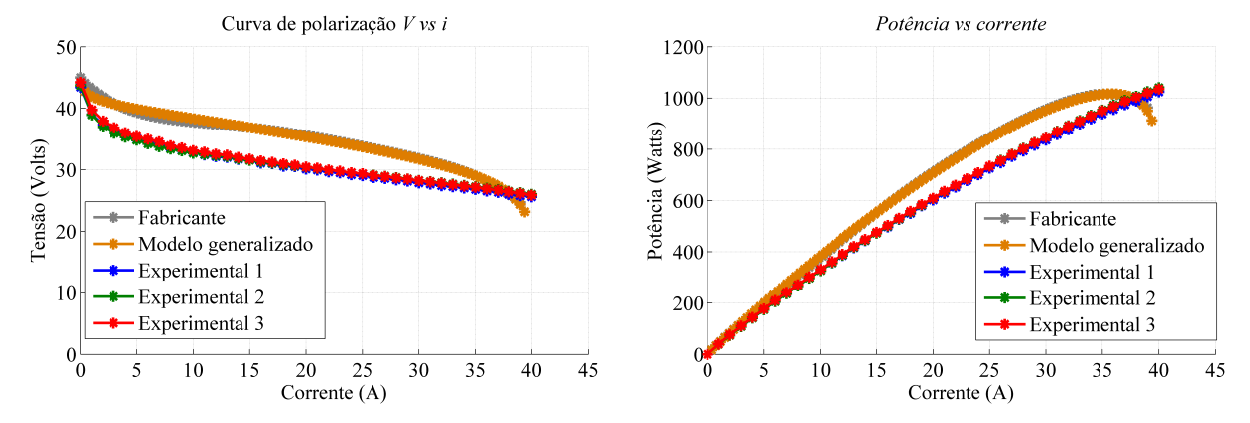 Modelo elétrico de uma PEM
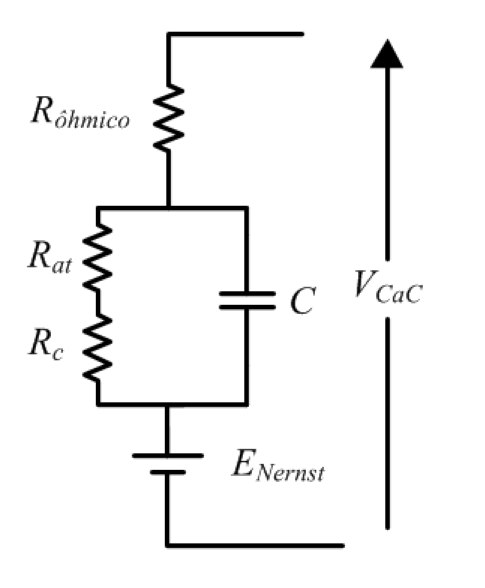 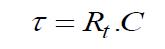 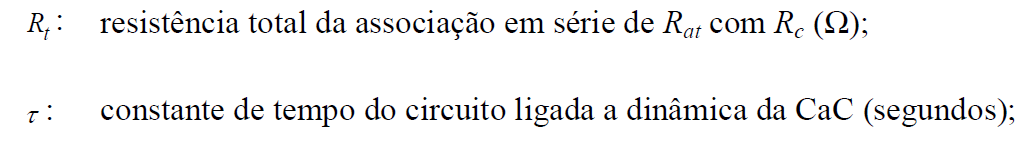 Comportamento dinâmico de uma PEM
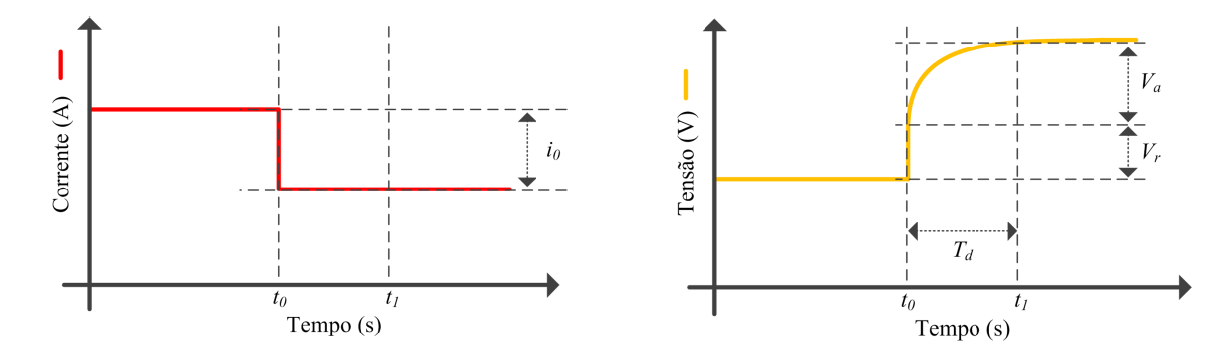 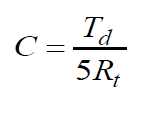 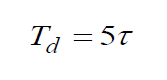 Comportamento dinâmico de uma PEM
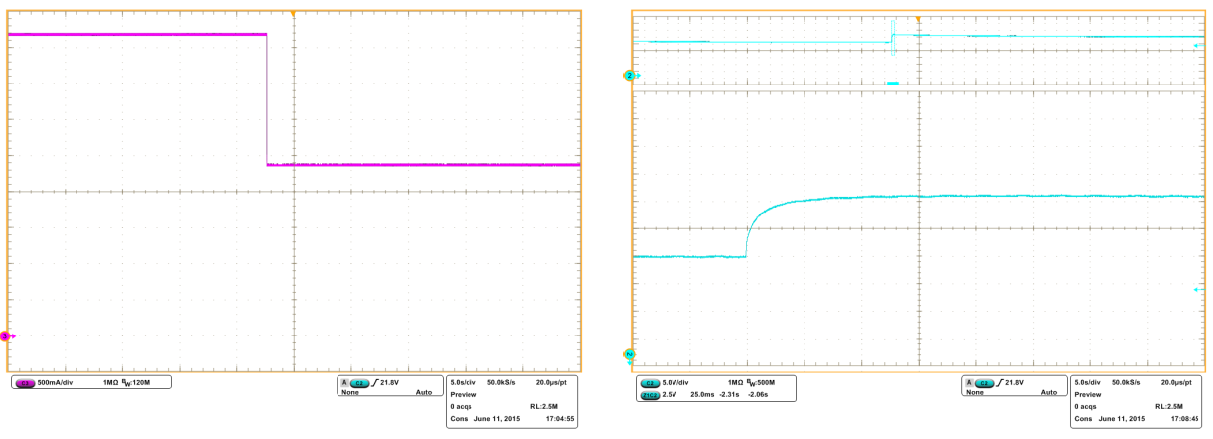 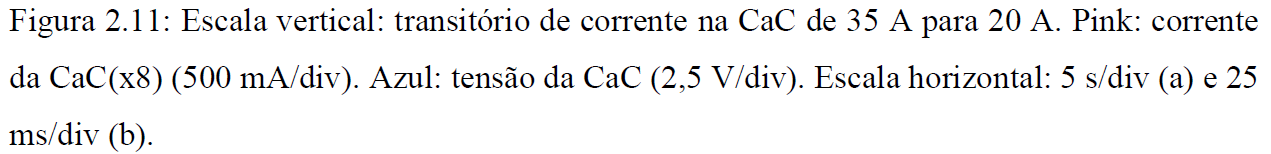 Comportamento dinâmico de uma PEM
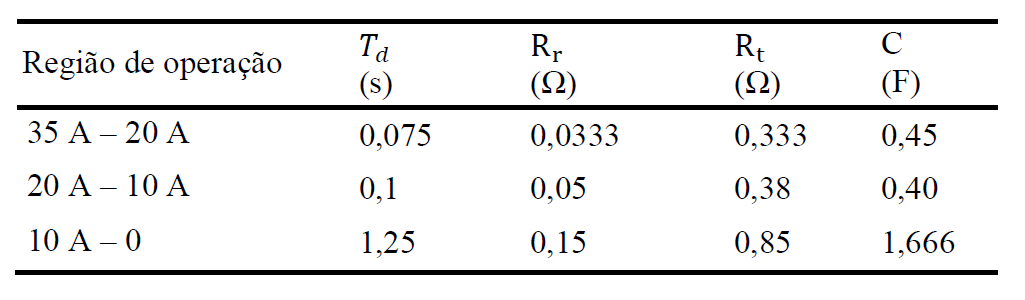 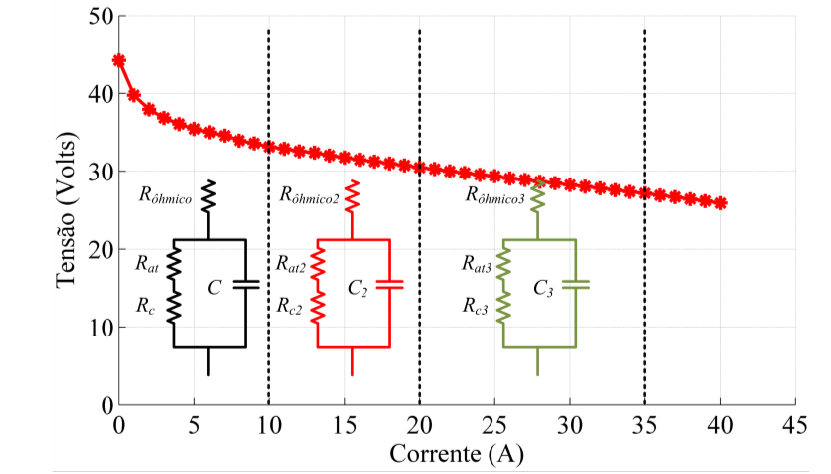 Comportamento dinâmico de uma PEM
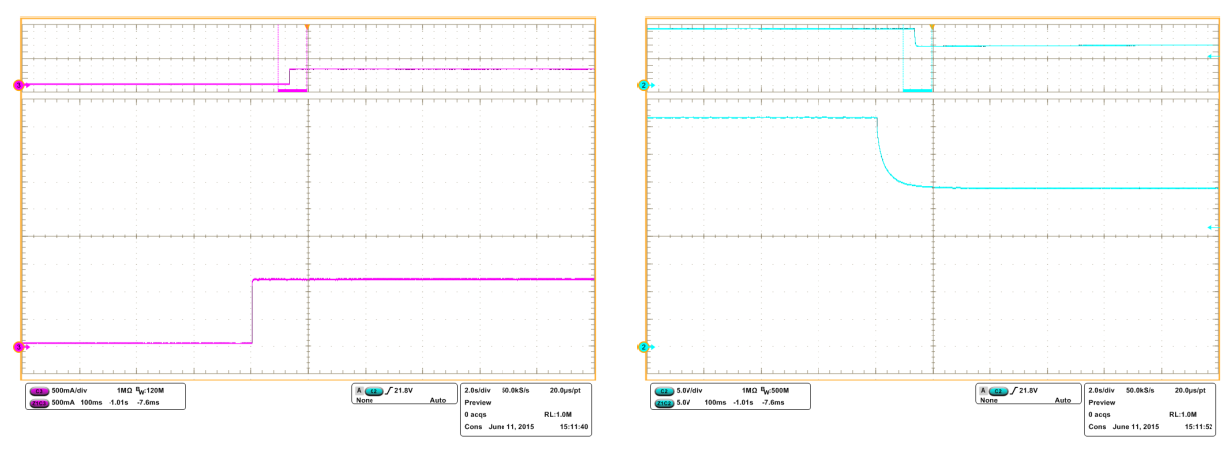 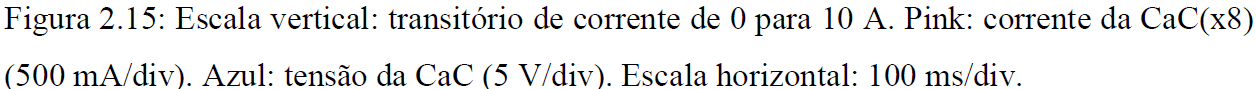 Comportamento dinâmico de uma PEM
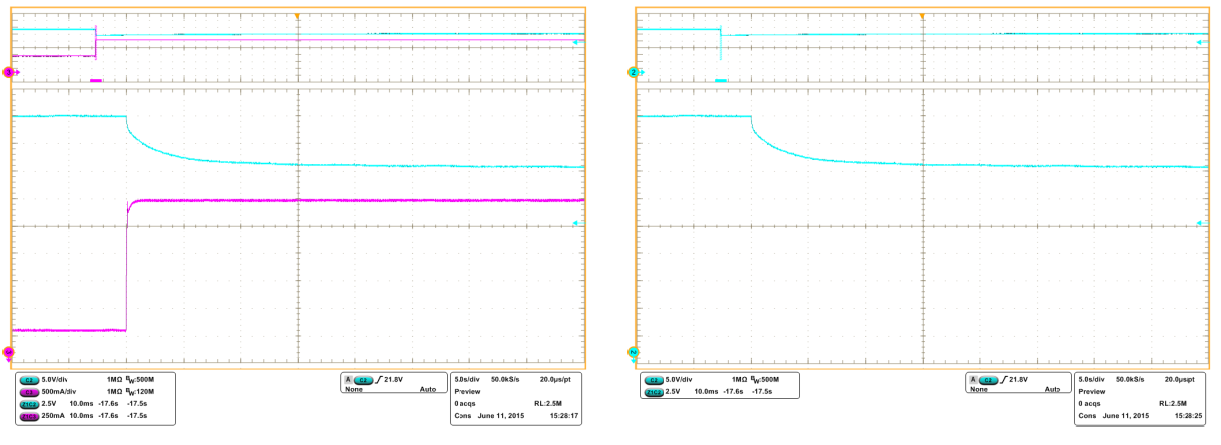 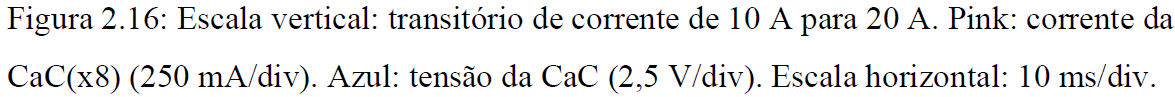 Comportamento dinâmico de uma PEM
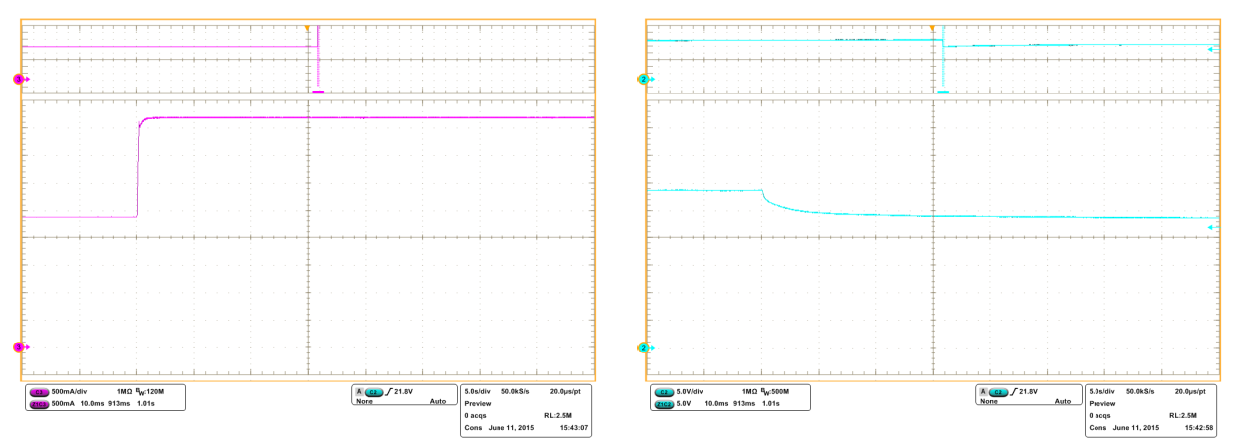 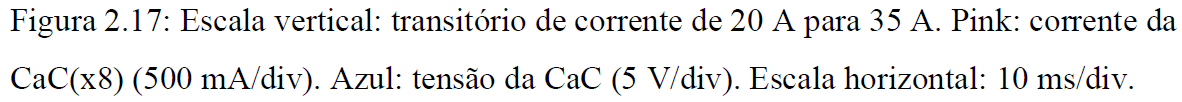 Comportamento dinâmico de uma PEM
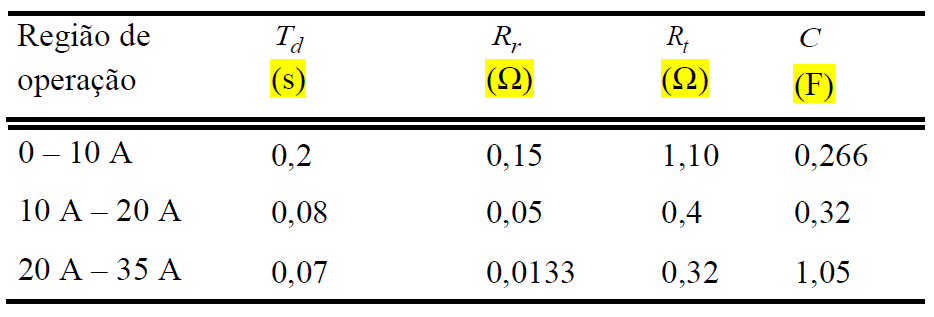 Comportamento dinâmico de uma PEM
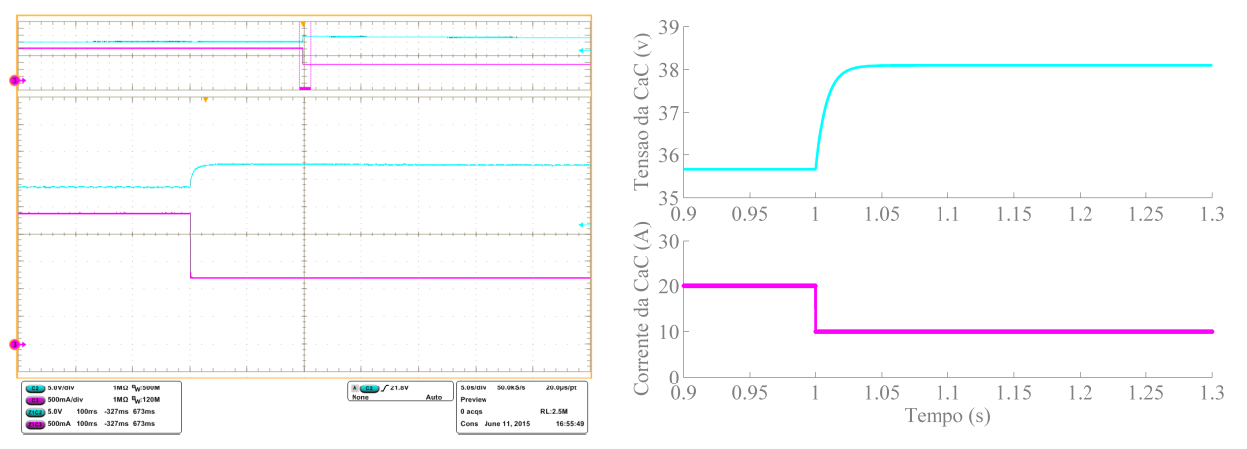 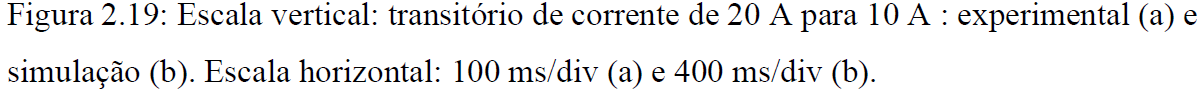 Referência bibliográfica
Marcelo G. Simões and Felix A. Farret. Integration of Alternative Sources of Energy. Published by John Wiley & Sons, Inc., Hoboken, New Jersey, 2006.